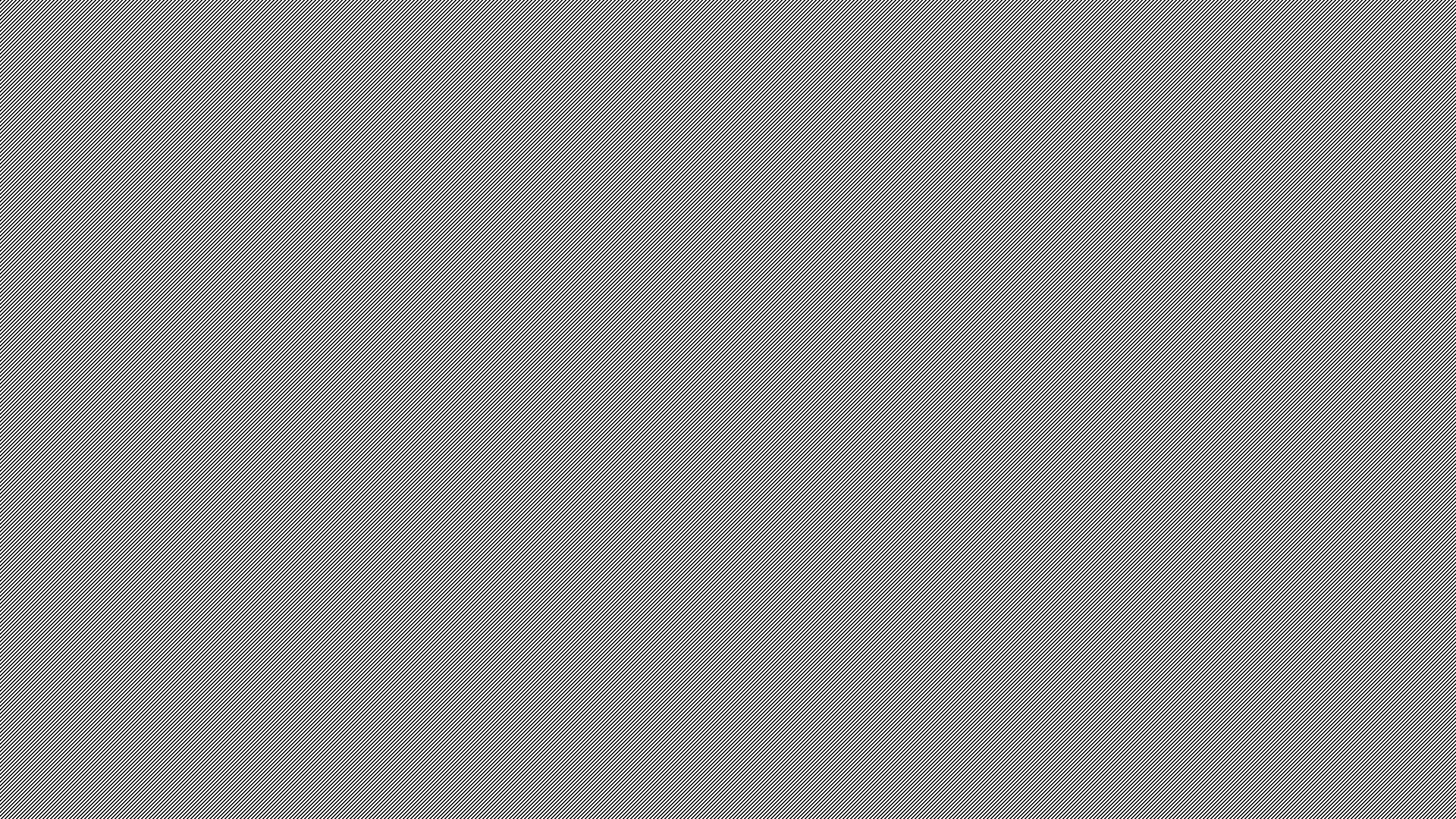 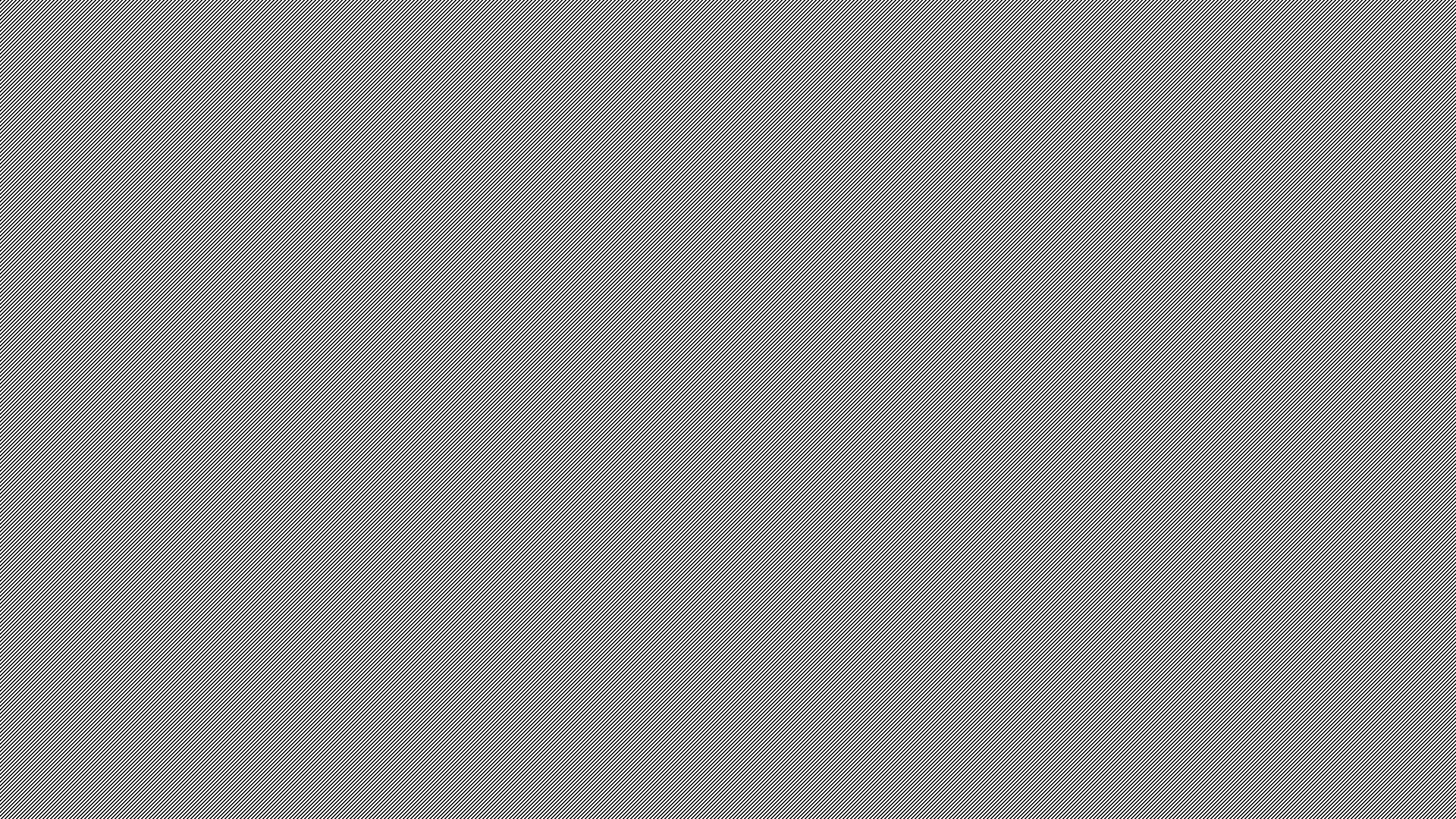 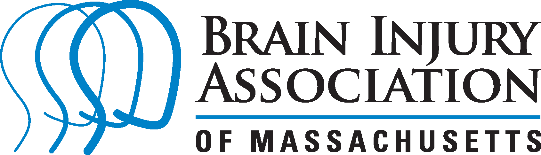 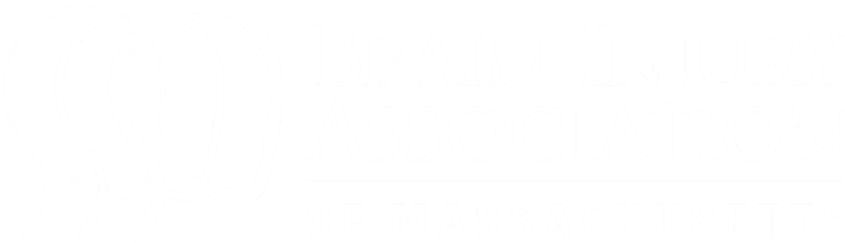 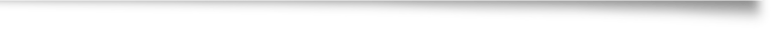 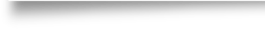 Justine Cote, Education and Program Manager, at BIA-MA
[Speaker Notes: Tip to remember: When in doubt, don’t elaborate. You may want to say “Great question, but that is beyond the Scope of this training. I will share some additional educational opportunities at the end of this presentation.”]
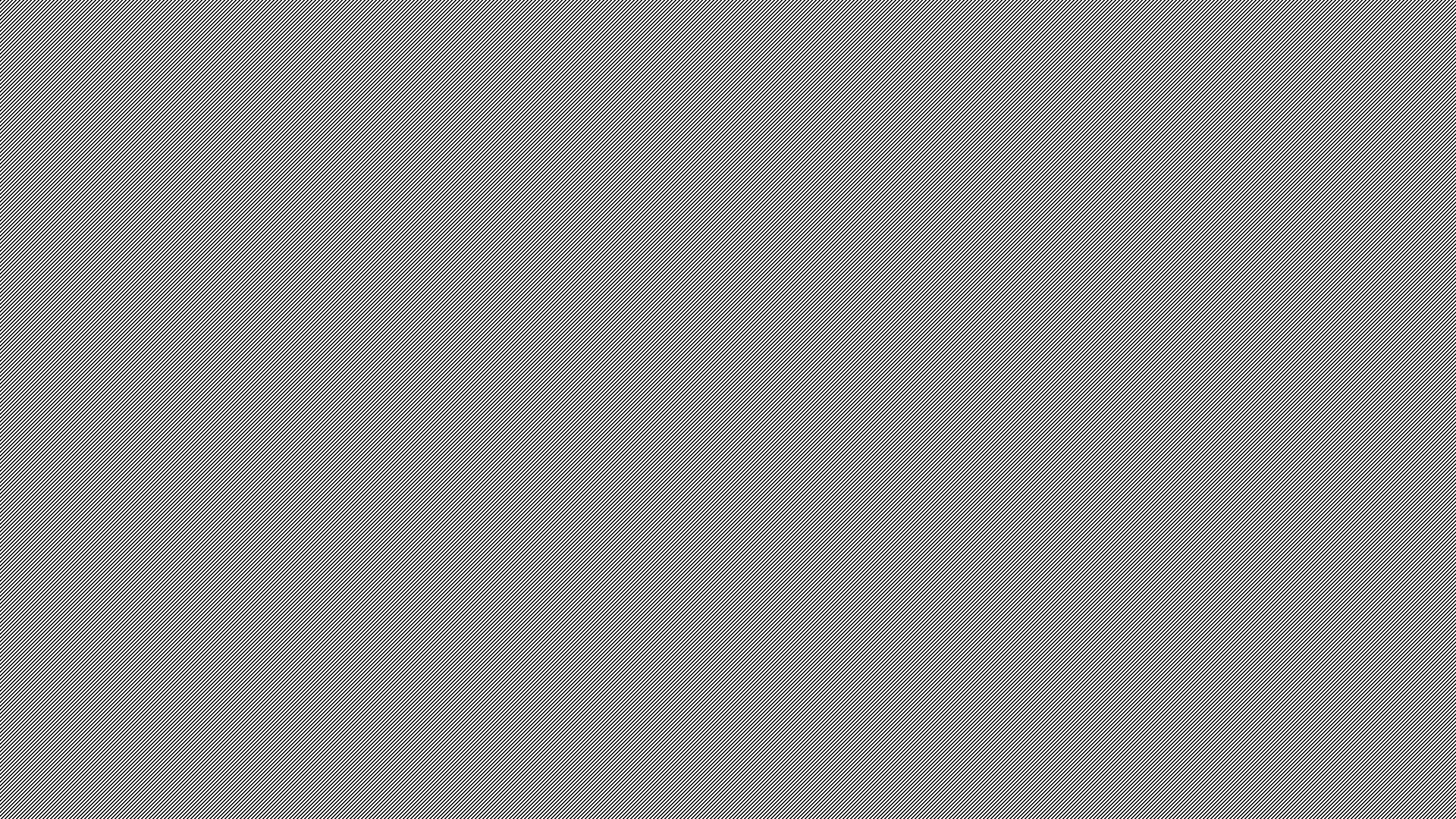 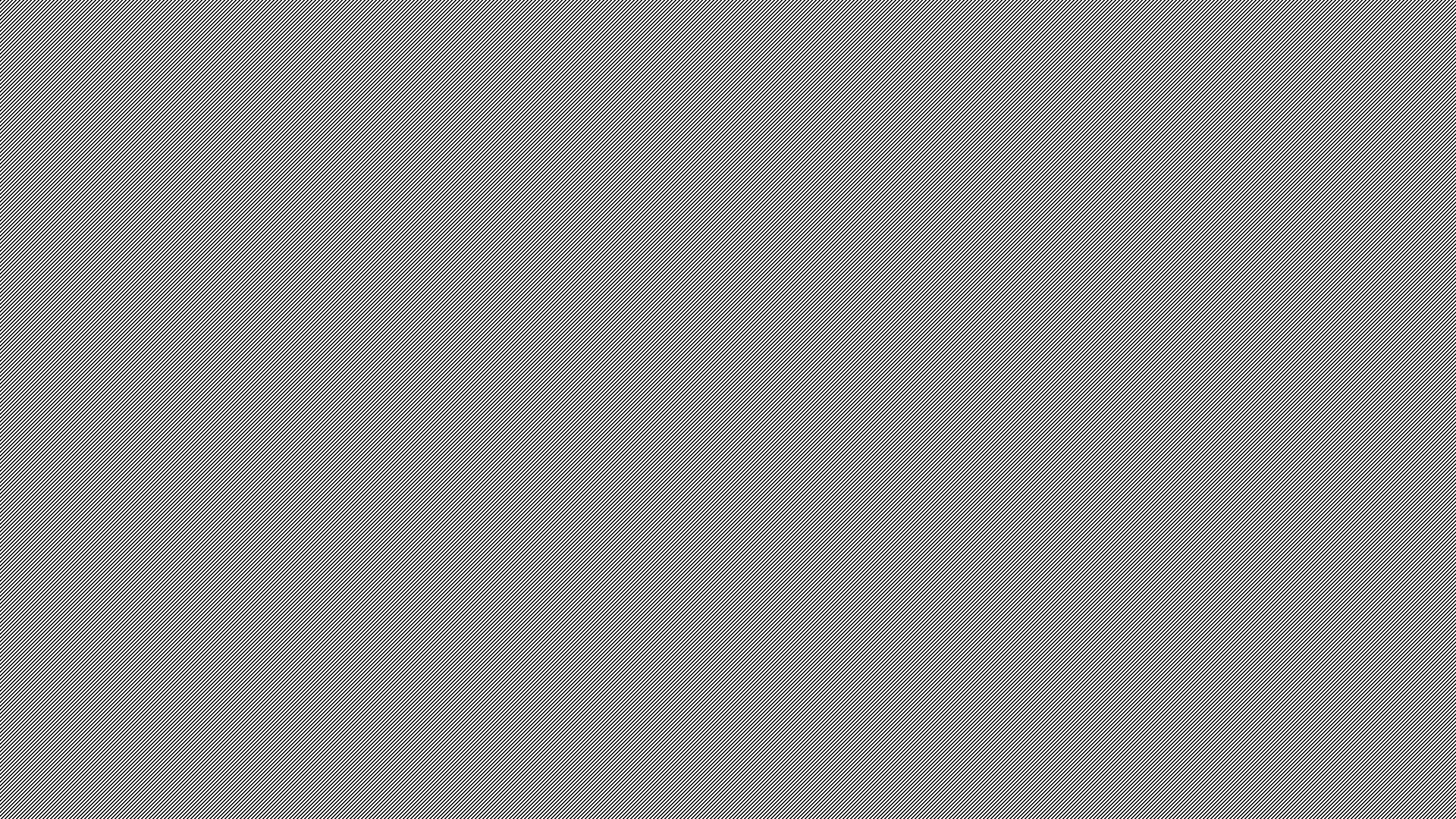 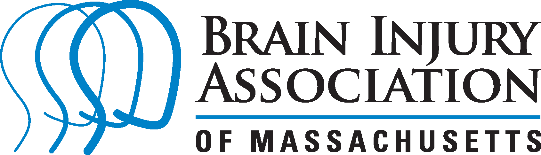 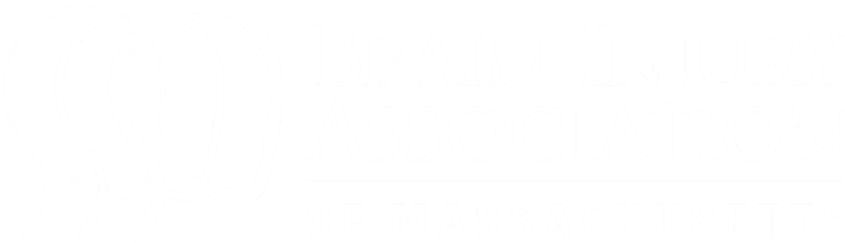 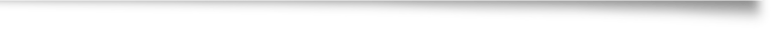 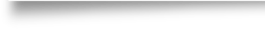 Helen Stewart, Outreach Coordinator, at BIA-MA
[Speaker Notes: Tip to remember: When in doubt, don’t elaborate. You may want to say “Great question, but that is beyond the Scope of this training. I will share some additional educational opportunities at the end of this presentation.”]
OUR STORY
Through grassroot efforts a small group of family members came together in 1981 to address the need for brain injury services here in Massachusetts. These efforts  created the Brain Injury Association of Massachusetts

The Brain Injury Association of Massachusetts was incorporated in 1982 as one of the first statewide brain injury associations in the U.S.
THE MISSION CONTINUES
Mission
To create a better future for individuals with brain injury and their families through advocacy, education, prevention, research and support.

Vision
To create a pathway for those impacted by brain injury to receive the right information, the right services, and the right support at the right time.
The Brain Injury Association of Massachusetts (BIA-MA) is a private non-profit organization that creates a better future for all those affected by brain injury.
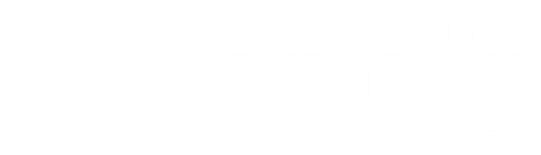 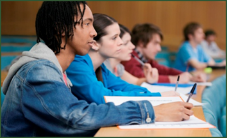 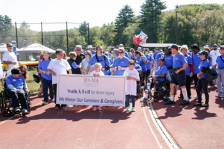 Public Policy

Prevention

Support

Education
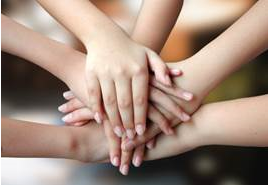 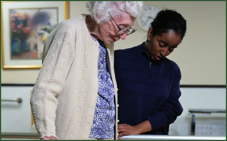 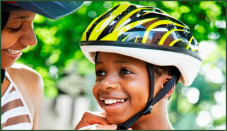 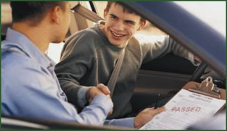 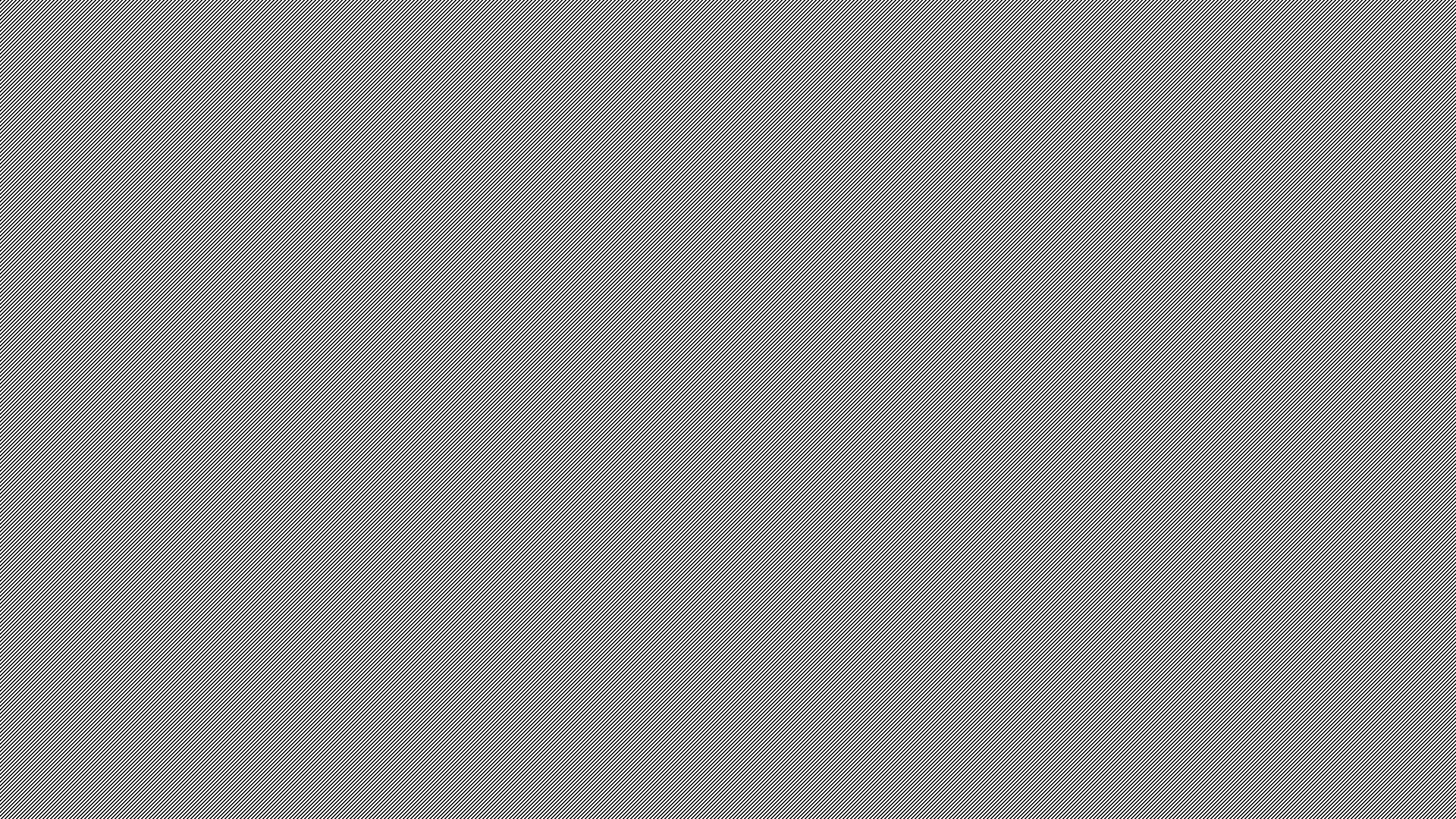 DEDICATED TO CHANGE
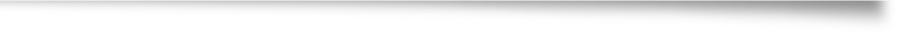 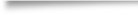 In the last four decades BIA-MA 
has played an instrumental role in:

Advocating for funding for individuals with brain injury at a State level

Helping shape services on a national level
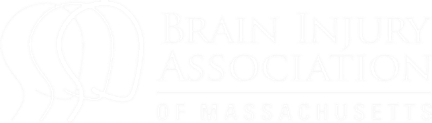 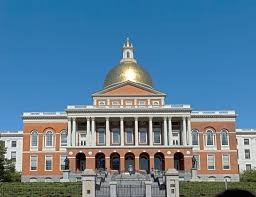 PUBLIC POLICY
Establishment of the Statewide Head Injury Program (SHIP), within the Massachusetts Rehabilitation Commission, in 1985

Establishment of the trust fund (Head Injury Treatment Services: HITS) *Funds state services for people with traumatic brain  injury

Instrumental in passage of the seatbelt law (1986), then passing the secondary Seat Belt Law (1993)


Hutchinson v. Patrick (Federal Class Action Lawsuit on behalf of individuals with acquired brain injury, 2008)
[Speaker Notes: Individuals cited for particular roadway infractions, infractions that put people at risk for brain trauma are fined for those violations, and these collected fines go to the HITS fund.]
Catherine “Cathy” HutchinsonMarch 22, 1953-October 17, 2020
Lead Plaintiff
Hutchinson v Patrick federal class 
action lawsuit
Human rights activist
Champion for the provision of
quality home & community-
based services
First woman to have robotic
arm surgery
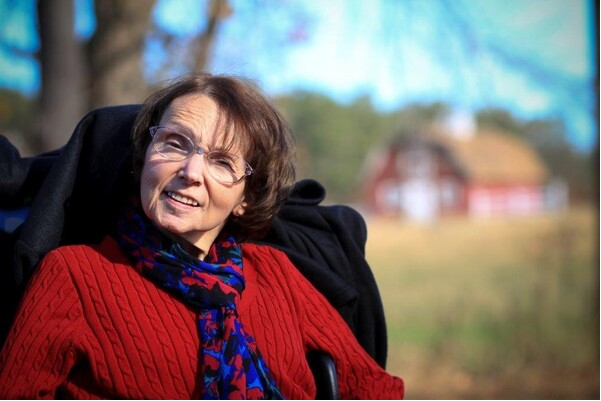 [Speaker Notes: BIA-MA, Stavros Center filed in the Hutchinson v Patrick federal class 
action lawsuit -lead plaintiff Catherine Hutchinson.

On June 2, 2008, a landmark settlement was reached that enables individuals with brain injuries to move out of nursing facilities and into the community. The right to live in the least restrictive environment. 

Catherine Hutchinson Obituary: 

file:///C:/Users/jcote/AppData/Local/Microsoft/Windows/INetCache/Content.Outlook/SMNIY815/Obituary%20%20Catherine%20Cathy%20Jane%20Hutchinson%20of%20Taunton%20Massachusetts%20%20Dyer-Lake%20Funeral%20Home.html]
Hutchinson v Patrick Lawsuit Outcomes
Development and implementation of MassHealth Community-Based waivers for persons with Acquired Brain Injury

Discharge and transition of 713 individuals from institutional to residential community settings (12/31/20)

Discharge and transition of 474 individuals to non-residential settings (12/31/20)
[Speaker Notes: MA State Waiver Programs are services one may receive outside of the state medicaid plan, there are several- refer to fact sheet or explain that this will be given to the group (when available) The Waiver allows MassHealth members to get needed health care and support services at home rather than in an institution.]
PUBLIC POLICY
Recent/Current Initiatives include: 

In the last three legislative sessions, an additional $4,930,157 increase for SHIP

In January 2021, the Omnibus Health Care Bill passed requiring commercial health insurance plans, the Group Insurance Commission (GIC) and Mass Health to cover cognitive rehabilitation for COVID-19 patients   

Cognitive Rehabilitation Bill (S629/H1078) will require commercial health insurance plans to cover cognitive rehabilitation after ABI
PUBLIC POLICY
Recent/Current Initiatives include:
Head Injury Treatment Services Trust Fund Bill (S941/H164) will increase funding by increasing fines under the trust fund



Acquired Brain Injury Advisory Board Bill (S83/H1078) will establish a permanent legislative advisory board on ABI and will continue the work of 2019 ABI Commission
AQUIRED BRAIN INJURY COMMISSION
To advance the present scope of community-based long term supports and services available to individuals with brain injury in Massachusetts by providing an analysis of current services, quality of service delivery, the related needs and gaps relative to access, capacity and resources, and to subsequently develop a series of prioritized recommendations for system change with a focus on positive outcomes for affected individuals.
PREVENTION
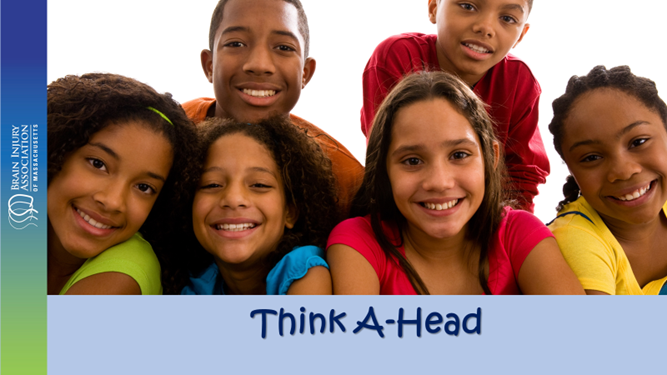 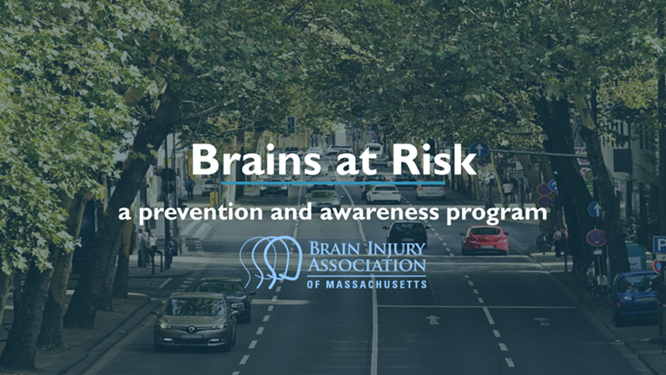 BIA-MA offers several programs that educate the community on brain injury prevention.
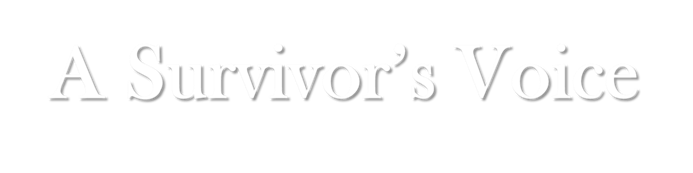 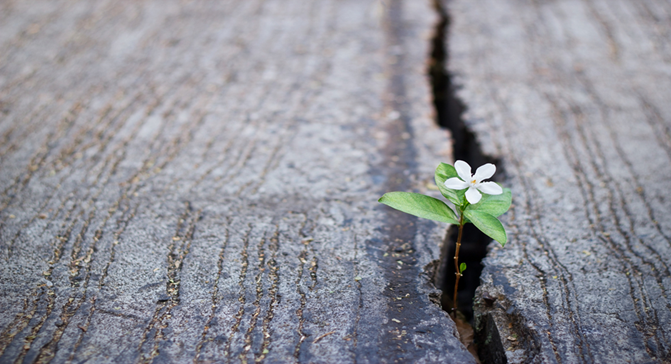 [Speaker Notes: Think A-Head- is a dynamic school-based program that has been teaching students to avoid risk-taking behavior and develop healthy living habits. BIA-MA has visited hundreds of Massachusetts schools and educated thousands of students!!

Brains At Risk- is an awareness and prevention program that links dangerous and risky driving behaviors to the devastating effects of traumatic brain injury (TBI).

Survivors Voice- is similar to Brains At Risk but is specifically tailored to speak to those who are substance use treatment, and second offender DUI/OUI programs. All of these programs get to hear the personal stories of those whose lives have been permanently affected by brain injury that was caused by impaired or risky driving behaviors.]
SUPPORT & RESOURCES
Promote the general welfare, rights and dignity of persons with brain injury
Promote and foster the empowerment of persons with brain injury
Assist survivors and families to obtain appropriate services and support
Provide information and resources for persons with brain injury, their families, friends, and professionals
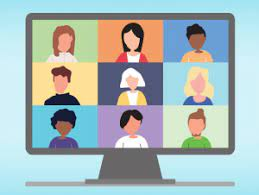 Support Groups
Brain injury can have a traumatic effect on both survivors and their families. BIA-MA sponsors support groups that provide survivors and their loved ones a forum for sharing information, a compassionate and understanding peer group, and an opportunity to socialize and make new friends with others..
http://www.biama.org/groups.html
[Speaker Notes: Add in support groups are virtual until further notice but have been highly recommended and attended during the pandemic.

Put Support Group in the chat-explain the calendar can be found on that website, not sure which group is for you? Contact us @ info@biama.org]
EDUCATION
[Speaker Notes: Education/training for individuals, families, and professionals to foster understanding of the long-term impact of the injury 
Review descriptions of each; and we will talk more on this at the end.]
THE SCOPE of ACQUIRED BRAIN INJURY
WHAT is an ACQUIRED BRAIN INJURY ?
A range of disorders and diseases affecting the brain

Onset after birth, beginning in the newborn period throughout the lifespan

Majority who experience an ABI are adults
WHO IS AFFECTED ?
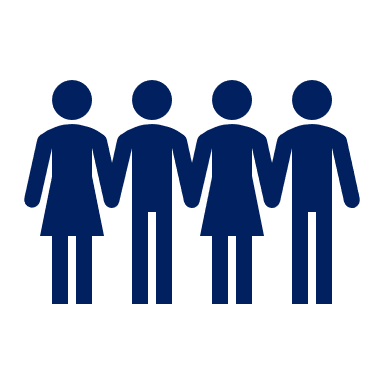 ABIs are experienced by both males and females

Thousands experience ABI annually in all regions of Massachusetts

Most individuals survive their injuries
CAUSES of ACQUIRED BRAIN INJURY (ABI)
CAUSES of ACQUIRED BRAIN INJURY (ABI)
TRAUMATIC BRAIN INJURY (TBI)
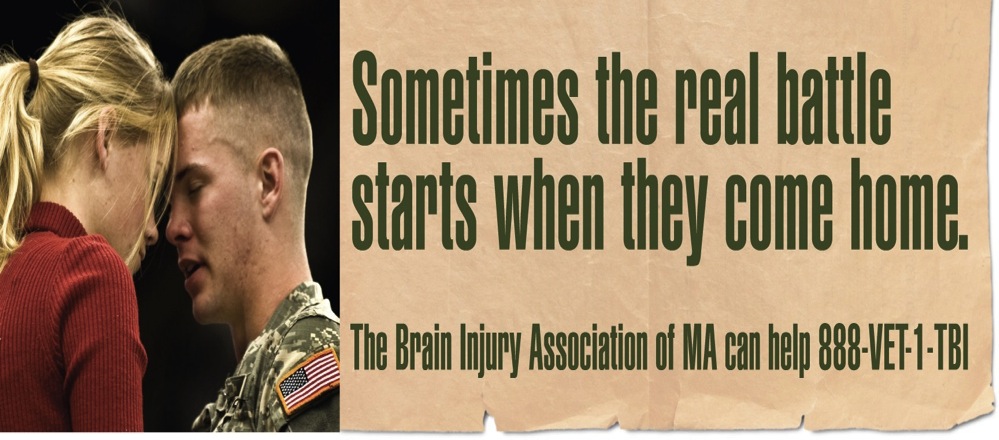 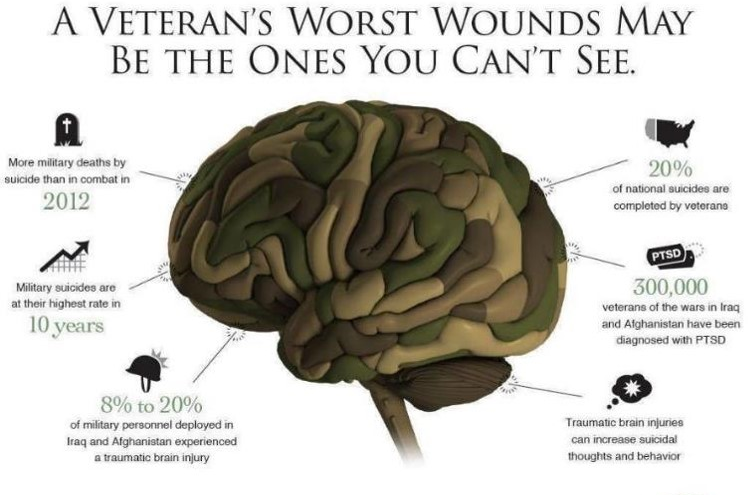 *Source: www.psychiatry.org
FACTORS AFFECTING OUTCOME and RECOVERY
FACTORS AFFECTING OUTCOME and RECOVERY
FACTORS AFFECTING OUTCOME and RECOVERY
CONSEQUENCES of ACQUIRED
BRAIN INJURY
FUNCTIONAL DOMAINS AFFECTED by ABI
MOTOR SKILLS (e.g., paralysis)

SENSORY FUNCTIONS (e.g., blindness)

COGNITION (e.g., memory impairment)

COMMUNICATION & LANGUAGE            (e.g., aphasia)
CHANGES in PSYCHOLOGICAL and SOCIAL FUNCTIONING RELATED to ABI
Depression: most common mood disorder

Personality Changes

Social isolation & withdrawal

Post-Traumatic Stress Disorder

Anxiety
OTHER DISORDERS in PERSONS WITH ABI
Chronic headache & other pain disorders

Seizure disorders

Sleep disorders

Endocrine disorders (hormone disorders)
OTHER RISKS AMONG INDIVIDUALS WITH ABI
Substance Use Disorder (SUD)

Unemployment

 Homelessness

Criminal charges/incarceration related to behavioral dysregulation
Educational Offerings
https://biama.org//forprofessionals/
Brains At Risk
https://biama.org//forthecommunity/
Introduction to Acquired Brain Injury Series
Designed as an introductory lecture series for staff working in residential & day programs, mental health centers, vocational and other community-based programs providing services to individuals with acquired brain injury, as well as those new to the field of brain injury.

Trainings presented in Zoom format (see BIA-MA website for scheduled trainings).

Organizations can also arrange for BIA-MA to provide these presentations for staff working in community-based programs.
Introduction to Acquired Brain Injury Series
To schedule a presentation for your organization contact:
education@biama.org
Introduction to Acquired Brain Injury Series
What is an ABI ?
Detailed overview of the types of ABIs, epidemiology, outcome, and clinical consequences. 
 Presenter: Francesca LaVecchia, Ph.D.

 How to Communicate with Persons with Acquired Brain Injury
Review of the common communication disorders exhibited by persons with ABI, and strategies for successful communication and support.
Presenter: Therese O’Neil-Pirozzi, ScD, CCC-SLP
Introduction to Acquired Brain Injury Series
Understanding, Assessing and Responding to Challenging Behaviors related to Acquired Brain Injury
Review of the common cognitive-behavioral disorders  associated with ABI and their neurological correlates. Components of a therapeutic environment; Positive Behavior Supports; and strategies for preventing  and reducing the occurrence of challenging behaviors are presented and discussed in this two-session (6 hour) training. 
Presenter: Susan Roberts, Ph.D.
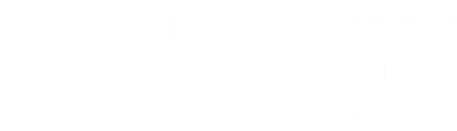 Our purpose is to provide support to brain injury survivors and their families, offer programs to prevent brain injuries, educate the public on the impact of brain injury, and advocate for community services.
 
For more information:
www.biama.org    800-242-0030
Intellectual Property Statement
The content of this presentation represents the intellectual property of the Brain Injury Association of Massachusetts.  Unless specifically noted, this presentation and handouts should not be replicated, recorded, or distributed without the written authorization of the Brain Injury Association of Massachusetts.